Ostern in Deutschland
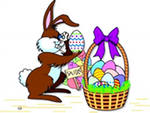 Пасха в Германии
(традиции, обычаи)

Учитель МОУ «СОШ № 17 г.Вольска
 Саратовской области»
Медведева Ирина Викторовна
Das Osterfeier gehört zur Frühlingszeit
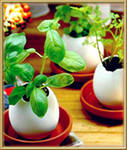 Ostereier
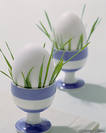 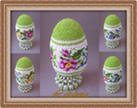 Verschiedene Ostereier
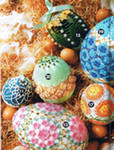 Die Osterhasen
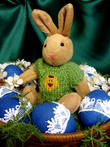 Die Osterhasensind überall
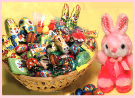 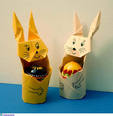 Der Hase versteckt  die Ostereier in dem Garten
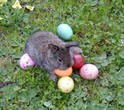 Die Kinder suchen die Ostereier
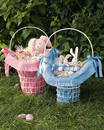 Das Feuer – ein Zeichender Osterfreude
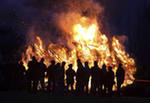 Osterkerze
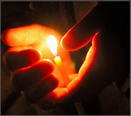 Eine heilkräftigeWasser
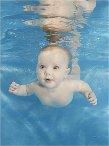 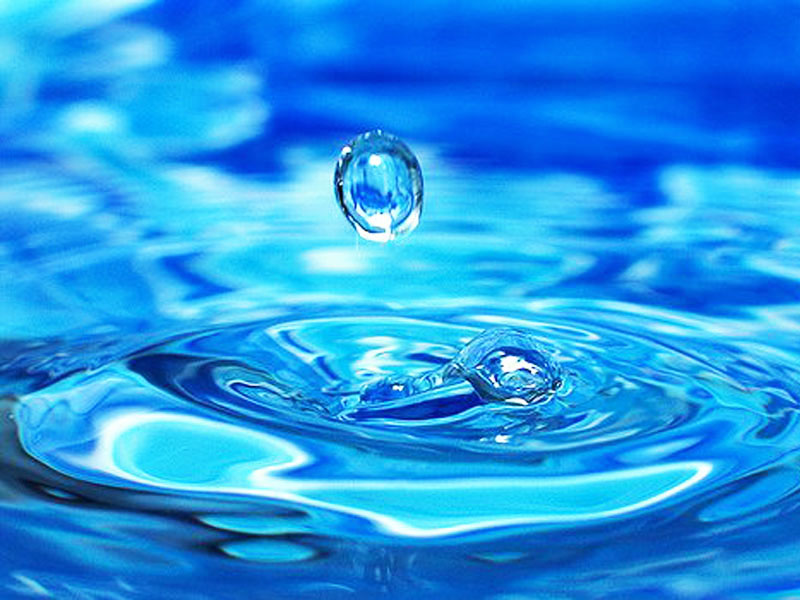 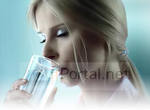 Der Baum – ein Symboldes Lebens
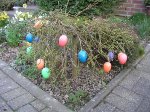 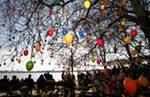 Der Osterbaum
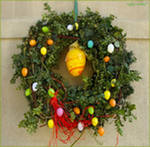 Glückwunschkarte zum Ostern
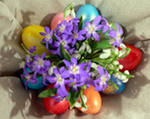 Glückwunschkarte
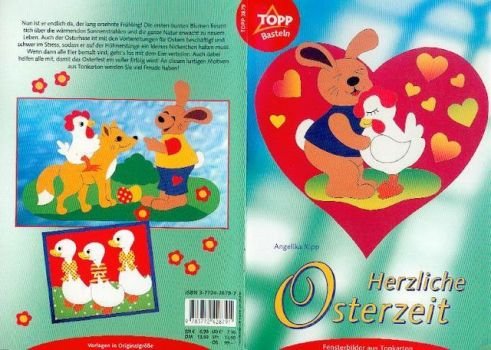 Schöne Karten
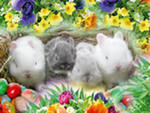 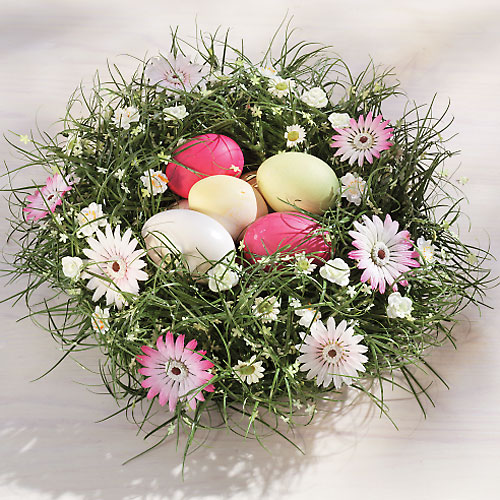 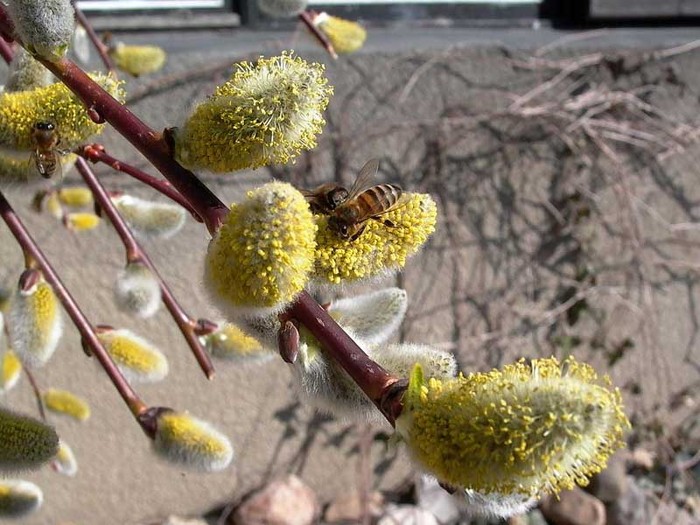 Die Kinder machen die Karteund Geschenke selbst
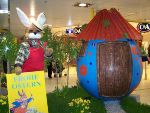 SelbstgebastelteGeschenke
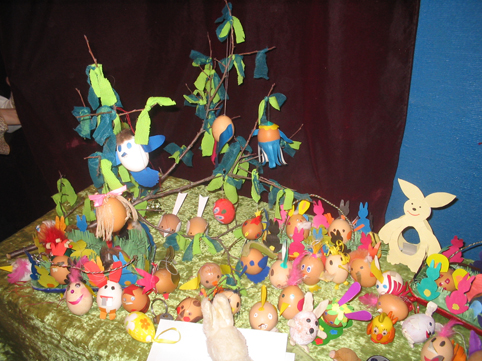 Alle schmückenseine Gärten und Wohnungen
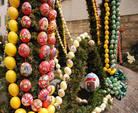 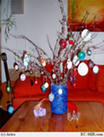 Ostergebäck
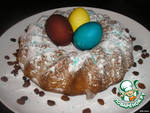 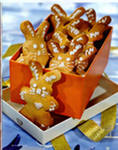 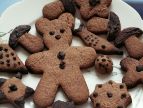 Ostergebäck
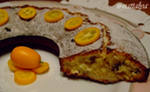 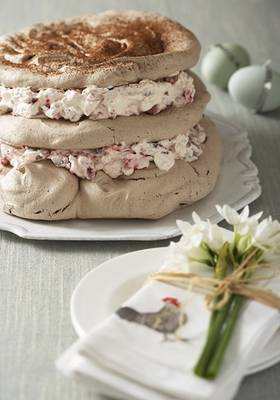 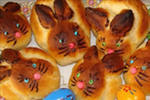 Wir hoffen, dass Ihr etwas Neues erfahren habt.
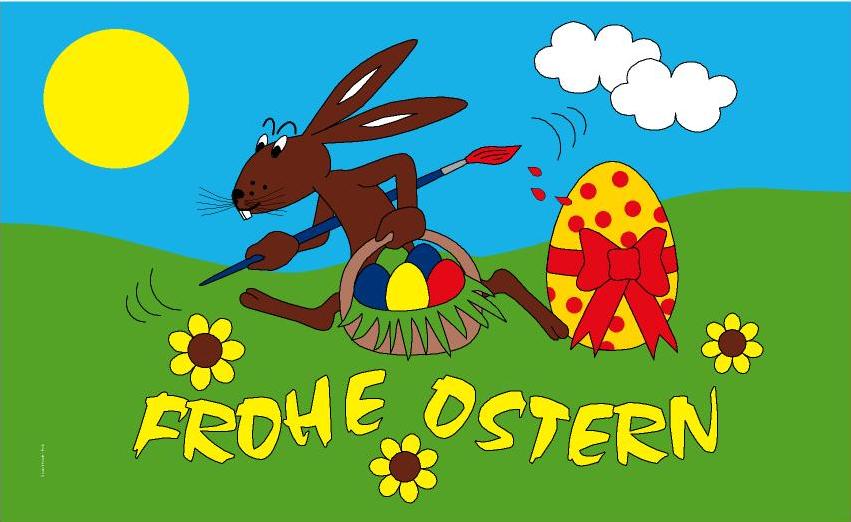